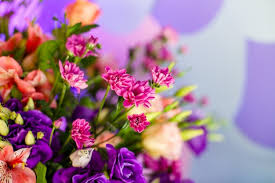 স্বাগতম শিক্ষার্থীরা
শিক্ষক পরিচিতি-
ফিরোজা খানম
সহকারি শিক্ষক 
সরকারি দৌলতপুর মুহসিন মাধ্যমিক বিদ্যালয়
দৌলতপুর,খুলনা।
পরিচিতি
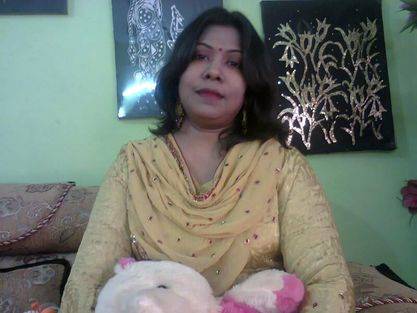 পাঠ পরিচিতি-
শ্রেণিঃ ৬ষ্ঠ শ্রেণী
বিষয়ঃ বাংলা
সময়ঃ৫০মিনিট
তারিখঃ ২২-১০-২০২০
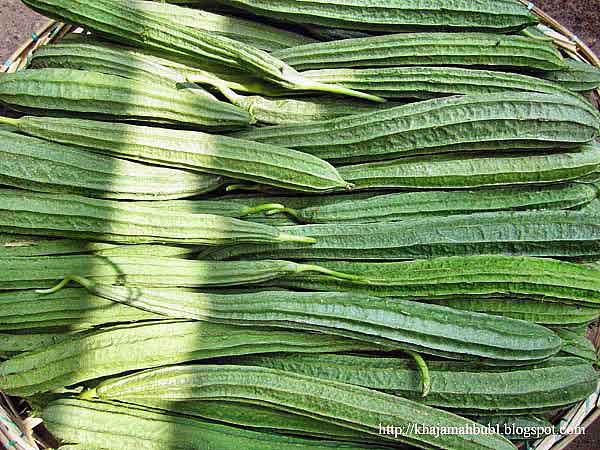 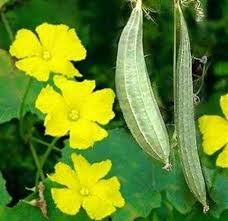 ছবি তিনটিতে কী দেখতে পাচ্ছো ?
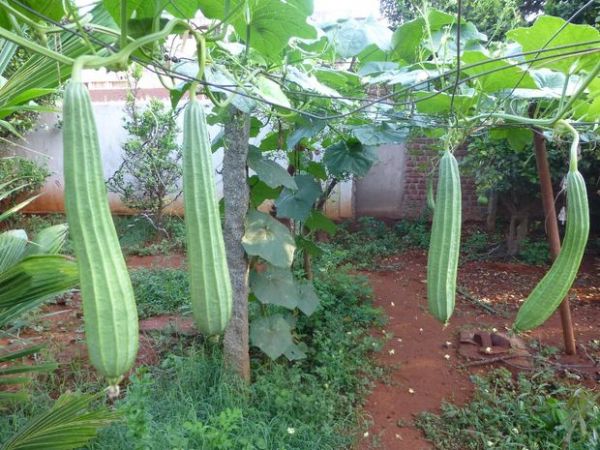 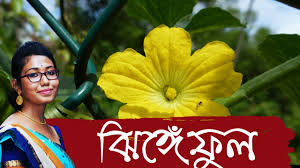 পাঠের বিষয়.......
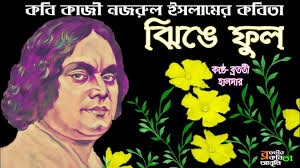 শিখনফল
এই পাঠ শেষে শিক্ষার্থীরা-
১। কবি পরিচিতি বলতে পারবে।
২। নতুন শব্দের অর্থ লিখতে পারবে।
৩। বাক্য গঠন করতে পারবে।
৪। ‘ঝিঙে ফুল ‘ কবিতায় প্রকৃতির প্রতি কবির যে গভীর মমত্ববোধ জাগ্রত হয়েছে তা বিশ্লেষণ করতে পারবে।
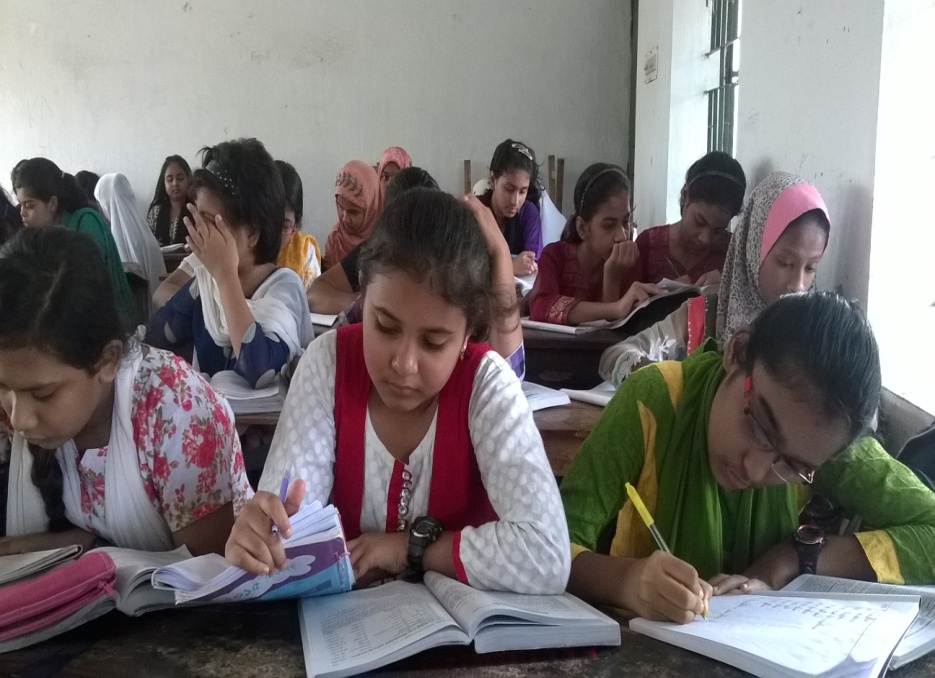 একক কাজ
1। কাজী নজরুল ইসলামের দুইটি কাব্যগ্রন্থের নাম লিখ?
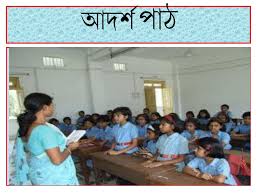 আদর্শ পাঠ
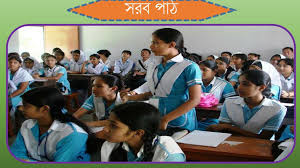 সরব পাঠ
শব্দার্থ
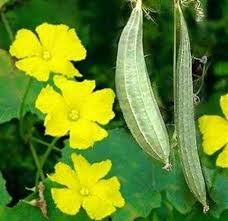 ঝিঙে সবজির ফুল
ঝিঙে ফুল
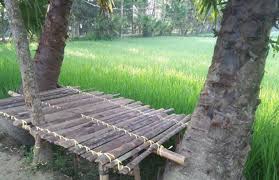 মাচান
মাচা, পাটাতন
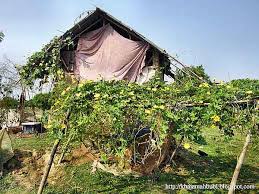 ঝোপঝাড়ে ও পত্রপল্লবে
গুল্মে পর্ণে
বাক্য গঠন
ঝিঙে ফুল
ঝিঙে ফুল দেখতে খুব সুন্দর।
মশগুল
ঝিঙে ফুল মরা মাচানের দেশ মশগুল করে।
ফিরোজিয়া
ঝিঙে ফুল সবুজ পাতার দেশের ফিরোজিয়া
 ঝিঙে ফুল।
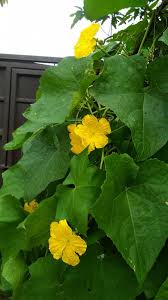 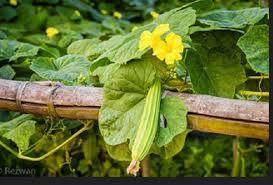 ঝিঙে ফুল! ঝিঙে ফুল!সবুজ পাতার দেশে ফিরোজিয়া ফিঙে-কুল-ঝিঙে ফুল।!
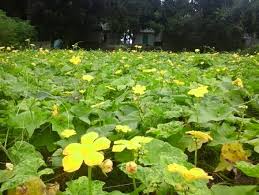 গুল্মে পর্ণলতিকার কর্ণেঢল ঢল স্বর্ণেঝলমল দোলে দুল-ঝিঙে ফুল।
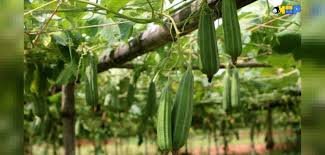 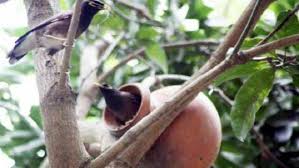 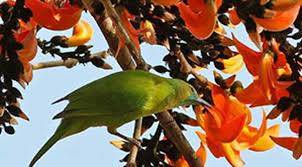 পাতার দেশের পাখী বাঁধা হিয়া বোঁটাতে,গান তব শুনি সাঁঝে তব ফুটে ওঠাতে।
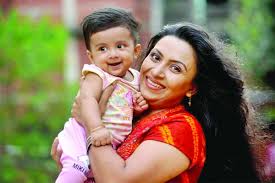 শ্যামলী মায়ের কোলে সোনামুখ খুকু রে,
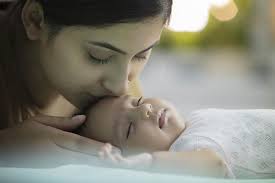 আলুথালু ঘুম যাও 
রোদে গলা দুপুরে।
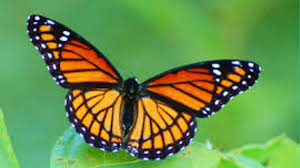 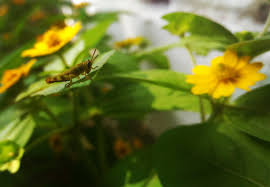 প্রজাপতি ডেকে যায়'বোঁটা ছিঁড়ে চলে আয় !' আসমানে তারা চায়-'চলে আয় এ অকূল !'ঝিঙে ফুল ||
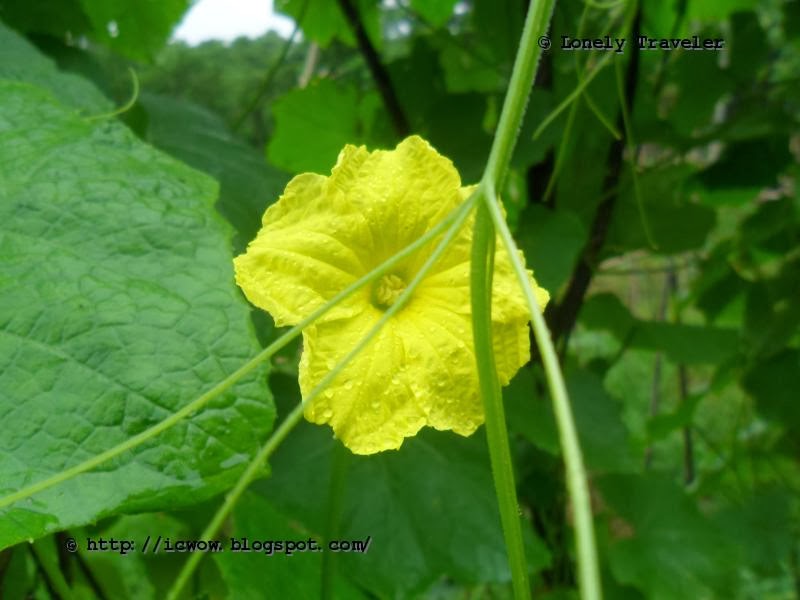 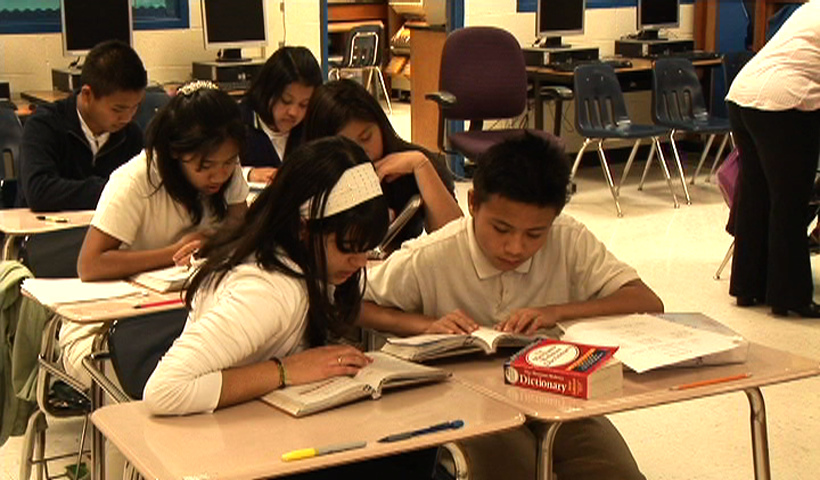 জোড়ায় কাজ
১। ‘ হিয়া’ অর্থ কী?
২। কে মরা মাচানের দেশ মশগুল করে তোলে ?
৩। ‘জাফরানি’শব্দের অর্থ কি ?
দলীয় কাজ
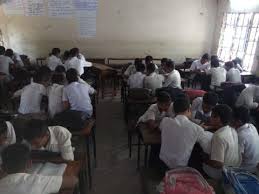 ১। ‘ঝিঙে ফুল’ কবিতার ঝিঙে ফুলের ফুটে থাকার মধ্যে যে সৌন্দর্যের ভাব প্রকাশিত হয়েছে তা খাতায় লিখ।
মূ্ল্যায়ন
১।  কাজী নজরুল ইসলাম কত সালে মৃত্যুবরণ করেন?
২।  ‘আলুথালু’শব্দের অর্থ কী ?
৩। ঝিঙে ফুলকে কে ডেকে যায়?
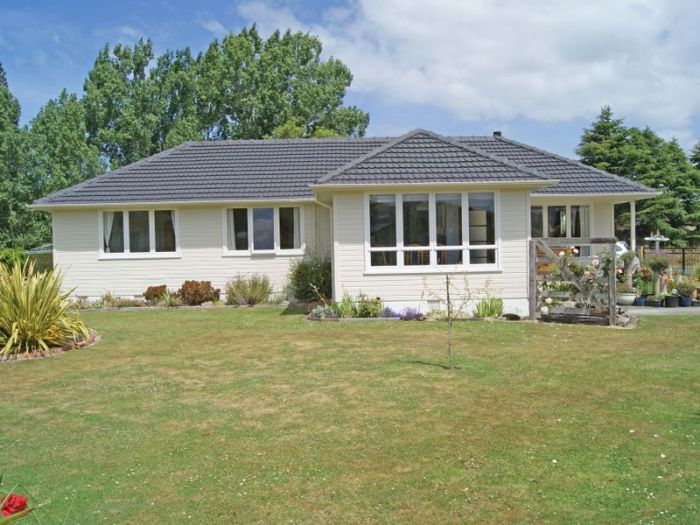 বাড়ির কাজ
ঝিঙে ফুল - কবিতায় বাংলার ঝোপঝাড়ে,মাচানে, পৌষের শেষ বেলায় যে রুপ ফুটে উঠেছে তা নিজের ভাষায় লিখ।
ধন্যবাদ সবাইকে
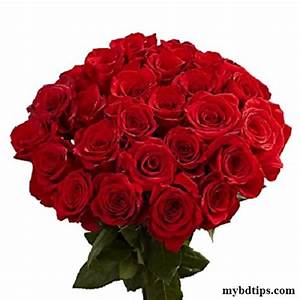